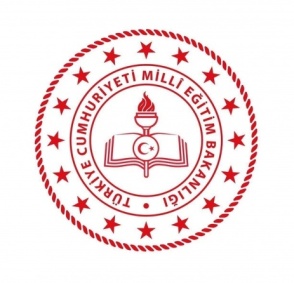 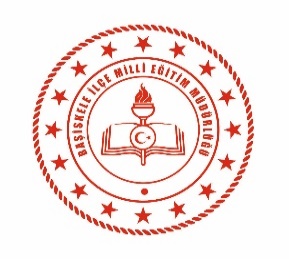 T.C.
BAŞİSKELE KAYMAKAMLIĞI
İLÇE MİLLİ EĞİTİM MÜDÜRLÜĞÜ
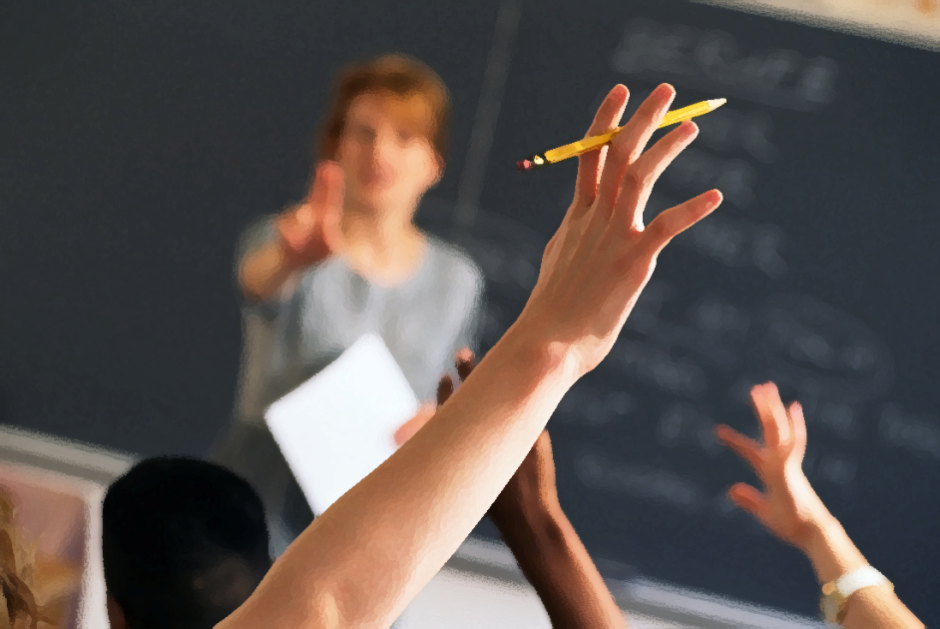 TEMMUZ  AYI BRİFİNGİ
.: TEMMUZ 2020 :.
İLÇE GENEL DURUMU
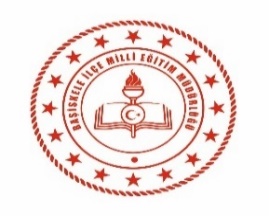 BAŞİSKELE
BAŞİSKELE İLÇESİNDE ;

İlçe Milli Eğitim Müdürlüğüne Bağlı 

110		Okul/Kurumda 
2.099        Öğretmen Tarafından
22.348	Öğrenciye Eğitim/Öğretim Hizmeti Verilmektedir.
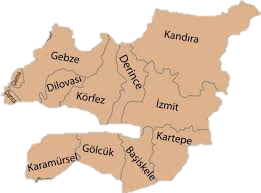 Sayısal veriler e-Okul Modülünden alınarak oluşturulmuştur.
.: BAŞİSKELE   İLÇE   MİLLİ EĞİTİM MÜDÜRLÜĞÜ :.
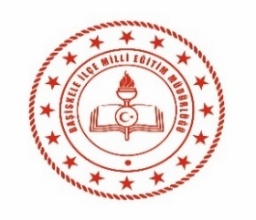 İLÇE GENELİ RESMİ – ÖZEL OKUL/KURUM SAYILARI
BAŞİSKELE
OKULLARIMIZ
.: BAŞİSKELE  İLÇE   MİLLİ EĞİTİM MÜDÜRLÜĞÜ :.
İLÇE GENELİ RESMİ ÖZEL OKUL / KURUM SAYILARI
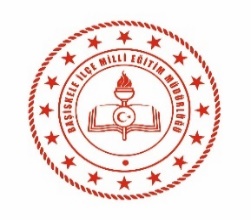 BAŞİSKELE
KURUMLARIMIZ
.: BAŞİSKELE   İLÇE   MİLLİ EĞİTİM MÜDÜRLÜĞÜ :.
OKUL ÖNCESİ
RESMİ ANAOKULLAR                            ÖZEL ANAOKULLAR
TEMEL EĞİTİM
RESMİ İLKOKULLAR                                ÖZEL İLKOKULLAR
TEMEL EĞİTİM
RESMİ ORTAOKULLAR                          ÖZEL ORTAOKULLAR
DİN ÖĞRETİM
RESMİ İMAM HATİP ORTAOKULLARI



                            
                           
                            RESMİ ANADOLU İMAM HATİP LİSESİ
YÜKSEKÖĞRETİM
KOCAELİ ÜNİVERSİTESİ MÜZİK VE BALE ORTAOKULU
KOCAELİ ÜNİVERSİTESİ MÜZİK VE SAHNE SANATLARI LİSESİ
ORTAÖĞRETİM
RESMİ ANADOLU LİSELERİ                 ÖZEL ANADOLU LİSELERİ
MESLEKİ EĞİTİM
RESMİ MESLEK LİSELERİ  


     

                                     ÖZEL MESLEK LİSELERİ
TÜRLERE GÖRE OKUL, ÖĞRETMEN VE ÖĞRENCİ DURUMU
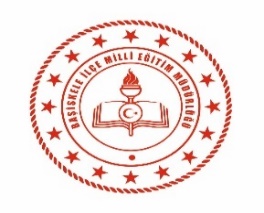 BAŞİSKELE
.: BAŞİSKELE   İLÇE   MİLLİ EĞİTİM MÜDÜRLÜĞÜ :.
[Speaker Notes: 803]
BAŞİSKELE  İLÇESİDERSLİK , ŞUBE  ve ÖĞRETMEN BAŞINA DÜŞEN ÖĞRENCİ SAYILARI
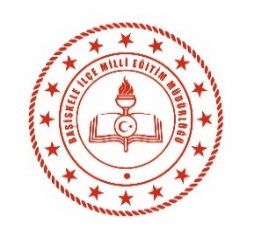 BAŞİSKELE
.: BAŞİSKELE   İLÇE   MİLLİ EĞİTİM MÜDÜRLÜĞÜ :.
BAŞİSKELE İLÇESİ TÜRLERE GÖRE  OKUL SAYILARININ ORANI
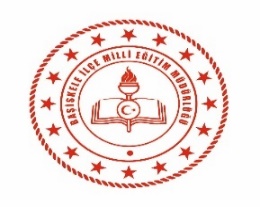 BAŞİSKELE
.: BAŞİSKELE   İLÇE   MİLLİ EĞİTİM MÜDÜRLÜĞÜ :.
BAŞİSKELE  İLÇESİ   OKULLAŞMA ORANLARI( İLKOKUL – ORTAOKUL - ORTAÖĞRETİM) 2020 yılı
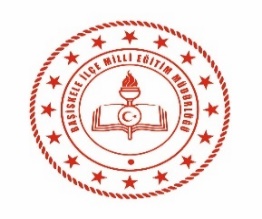 BAŞİSKELE
.: BAŞİSKELE  İLÇE   MİLLİ EĞİTİM MÜDÜRLÜĞÜ :.
BAŞİSKELE İLÇESİOKUL ÖNCESİ BİLGİLERİ – MEVCUT DURUM( TÜM YAŞ GRUPLARI DAHİLDİR )
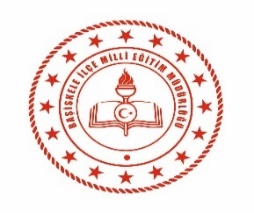 BAŞİSKELE
.: BAŞİSKELE  İLÇE   MİLLİ EĞİTİM MÜDÜRLÜĞÜ :.
BAŞİSKELE  İLÇESİİLKOKUL BİLGİLERİ (TOPLAM)
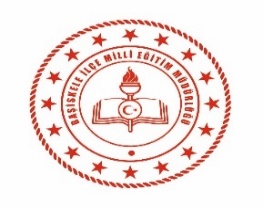 BAŞİSKELE
.: BAŞİSKELE İLÇE   MİLLİ EĞİTİM MÜDÜRLÜĞÜ :.
BAŞİSKELE İLÇESİ ORTAOKUL BİLGİLERİ (TOPLAM)
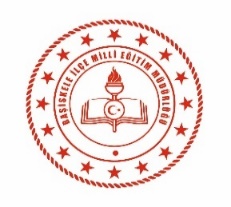 BAŞİSKELE
.: BAŞİSKELE   İLÇE   MİLLİ EĞİTİM MÜDÜRLÜĞÜ :.
BAŞİSKELE İLÇESİ ORTAÖĞRETİM BİLGİLERİ (TOPLAM)
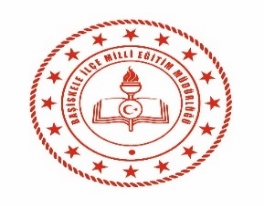 BAŞİSKELE
.: BAŞİSKELE   İLÇE   MİLLİ EĞİTİM MÜDÜRLÜĞÜ :.
İLÇE NORM MEVCUT İHTİYAÇ DURUMU
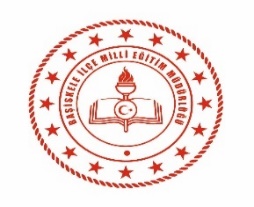 BAŞİSKELE
NOT : Yukarıdaki Sayısal Verilerde Resmi Kurum Öğretmen Normu ve Sayısı Kullanılmıştır. Yöneticiler Dahil Değildir.
Not: Yukarıdaki veriler Müdürlüğümüze bağlı eğitim öğretim sınıfı dışında çalışan personel sayılarıdır.
.: BAŞİSKELE   İLÇE   MİLLİ EĞİTİM MÜDÜRLÜĞÜ :.
BRANŞLAR BAZINDA NORM KADROYA GÖRE İHTİYAÇ - FAZLA DURUMU
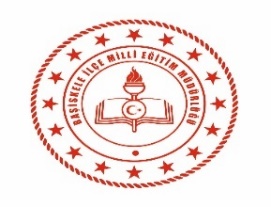 BAŞİSKELE
.: BAŞİSKELE   İLÇE   MİLLİ EĞİTİM MÜDÜRLÜĞÜ :.
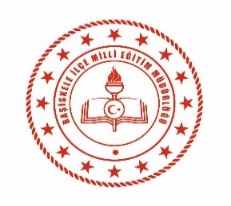 İŞKUR (TYP) KAPSAMINDA ve GEÇİCİ İŞÇİ STATÜSÜNDE İLÇEMİZDE  İSTİHDAM EDİLEN PERSONEL SAYISI (2019-2020)       22.06.2020 Tarihli verilerdir.
BAŞİSKELE
.: BAŞİSKELE  İLÇE   MİLLİ EĞİTİM MÜDÜRLÜĞÜ :.
BAŞİSKELE  İLÇESİ   2019 - 2020 EĞİTİM - ÖĞRETİM YILI TÜRLERE GÖRE ÖZEL OKUL SAYILARI
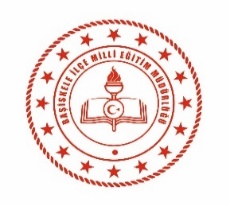 BAŞİSKELE
.: BAŞİSKELE   İLÇE   MİLLİ EĞİTİM MÜDÜRLÜĞÜ :.
BAŞİSKELE İLÇESİ   2019 - 2020 EĞİTİM - ÖĞRETİM YILI ÖZEL ÖĞRETİM KURUMLARI BAZINDA SAYILARI
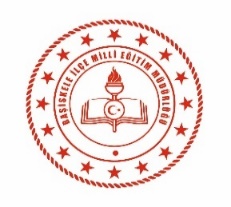 BAŞİSKELE
.: BAŞİSKELE  İLÇE   MİLLİ EĞİTİM MÜDÜRLÜĞÜ :.
BAŞİSKELE İLÇE HALK EĞİTİMİ MERKEZİ MÜDÜRLÜĞÜNCE AÇILAN KURSLARA İLİŞKİN SAYISAL VERİLER (OKUMA YAZMA, MESLEK KURSLARI ve GENEL KURSLAR)
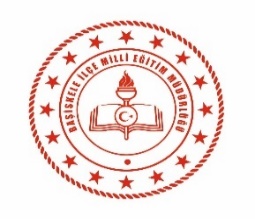 BAŞİSKELE
*2019-2020 EĞİTİM ÖĞRETİM YILI KURSLARI AÇILMAYA DEVAM ETMEKTEDİR.
.: BAŞİSKELE   İLÇE   MİLLİ EĞİTİM MÜDÜRLÜĞÜ :.
BAŞİSKELE İLÇESİNDE OKULLAR HAYAT OLSUN PROJESİ KAPSAMINDA YAPILAN ETKİNLİKLERE İLİŞKİN SAYISAL VERİLER
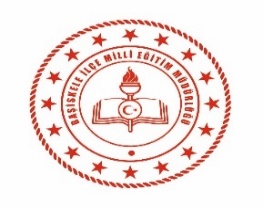 BAŞİSKELE
.: BAŞİSKELE   İLÇE   MİLLİ EĞİTİM MÜDÜRLÜĞÜ :.
BAŞİSKELE İLÇESİÖZEL ORTAÖĞRENİM ve YÜKSEK ÖĞRENİM  YURT SAYISI ve KAPASİTELERİ
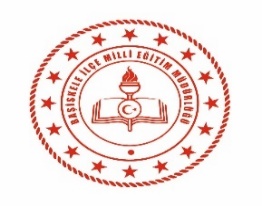 BAŞİSKELE
.: BAŞİSKELE   İLÇE   MİLLİ EĞİTİM MÜDÜRLÜĞÜ :.
ÖZEL ORTAÖĞRENİM YURTLARI
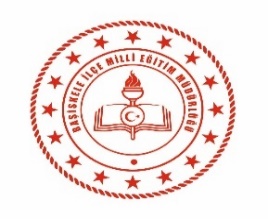 BAŞİSKELE
.: BAŞİSKELE   İLÇE   MİLLİ EĞİTİM MÜDÜRLÜĞÜ :.
ÖZEL  TEMEL EĞİTİM YURTLARI
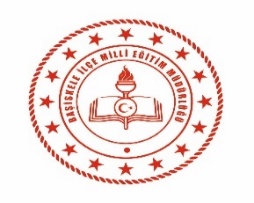 BAŞİSKELE
.: BAŞİSKELE   İLÇE   MİLLİ EĞİTİM MÜDÜRLÜĞÜ :.
ÖZEL YÜKSEKÖĞRENİM YURTLARI
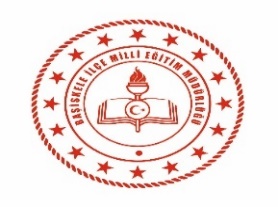 BAŞİSKELE
.: BAŞİSKELE  İLÇE   MİLLİ EĞİTİM MÜDÜRLÜĞÜ :.
BAŞİSKELE İLÇESİ DESTEKLEME ve YETİŞTİRME KURSLARI KATILIM VERİLERİ (2018-2019 ve 2019-2020)
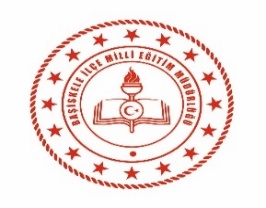 BAŞİSKELE
2019-2020 VERİ GİRİŞLERİ DEVAM ETMEKTEDİR.
.: BAŞİSKELE İLÇE   MİLLİ EĞİTİM MÜDÜRLÜĞÜ :.
BAŞİSKELE İLÇESİ ÖZEL EĞİTİM VERİLERİ
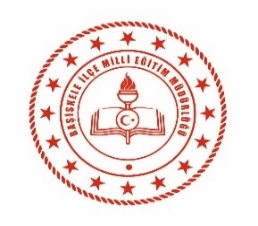 BAŞİSKELE
NOT : SADECE ÖZEL EĞİTİM OKULLARI ALINMIŞTIR
.: BAŞİSKELE  İLÇE   MİLLİ EĞİTİM MÜDÜRLÜĞÜ :.
BAŞİSKELE İLÇESİ KAYNAŞTIRMA EĞİTİMİNE TABİ ÖĞRENCİ SAYILARI
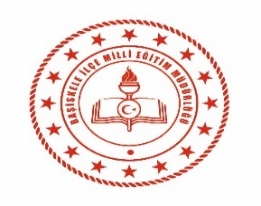 BAŞİSKELE
.: BAŞİSKELE İLÇE   MİLLİ EĞİTİM MÜDÜRLÜĞÜ :.
BAŞİSKELE İLÇESİ, FATİH PROJESİ ETKİLEŞİMLİ TAHTA ve TABLET BİLGİSAYAR VERİLERİ
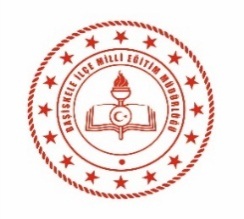 BAŞİSKELE
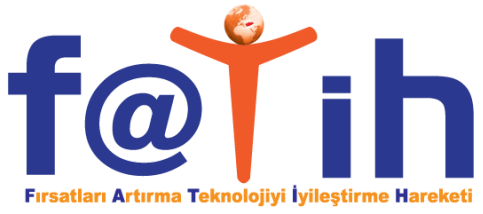 .: BAŞİSKELE  İLÇE   MİLLİ EĞİTİM MÜDÜRLÜĞÜ :.
BAŞİSKELE İLÇESİ  2005 -2019 YILLARI ARASIARGE PROJELERİ KAPSAMINDAİLÇE GENELİ YURT DIŞI ÇIKIŞ İSTATİSTİKLERİ
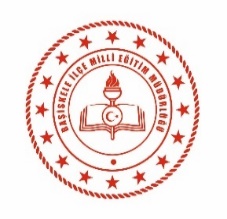 BAŞİSKELE
.: BAŞİSKELE  İLÇE   MİLLİ EĞİTİM MÜDÜRLÜĞÜ :.
BAŞİSKELE İLÇESİ  SON 3 YILLIK ÜCRETSİZ DERS KİTABI DAĞITIMI SAYISI
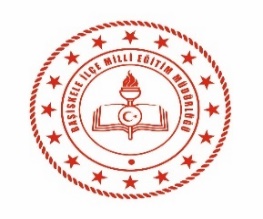 BAŞİSKELE
.:BAŞİSKELE İLÇE   MİLLİ EĞİTİM MÜDÜRLÜĞÜ :.
İŞ SAĞLIĞI ve GÜVENLİĞİ EĞİTİMLERİ PERSONEL SAYISINA GÖRE                                     EĞİTİM TAMAMLAMA ORANLARI
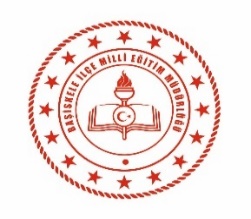 BAŞİSKELE
BAŞİSKELE İLÇESİ, SIĞINMACI ÖĞRENCİLERİN DURUMU (SURİYELİ ÖĞRENCİLER)
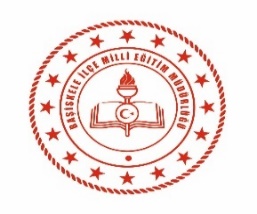 BAŞİSKELE
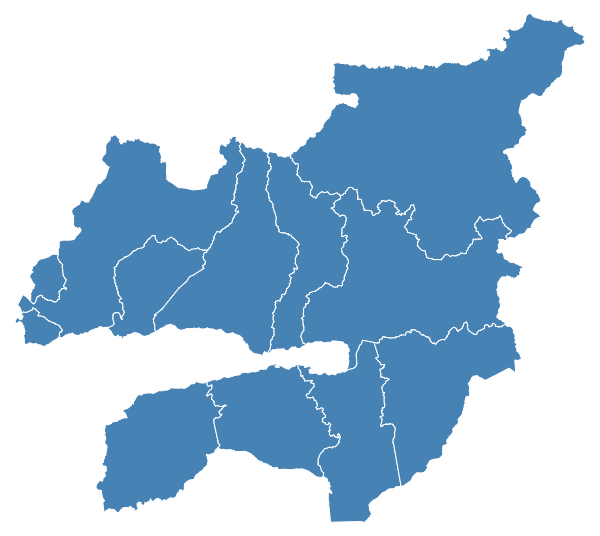 .: BAŞİSKELE   İLÇE   MİLLİ EĞİTİM MÜDÜRLÜĞÜ :.
BAŞİSKELE İLÇESİ YABANCI ÖĞRENCİLERE YÖNELİK YAYGIN EĞİTİM FAALİYETLERİ (2019-2020)(TÜRKÇE KURSLARI)
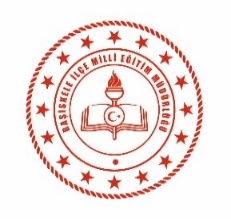 BAŞİSKELE
.:BAŞİSKELE İLÇE   MİLLİ EĞİTİM MÜDÜRLÜĞÜ :.
TAŞIMALI EĞİTİM BİLGİLERİ İLÇE TOPLAMI 2019-2020
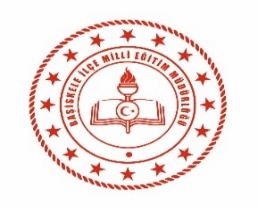 BAŞİSKELE
.: BAŞİSKELE  İLÇE   MİLLİ EĞİTİM MÜDÜRLÜĞÜ :.
TEMEL EĞİTİM ( İLKOKUL + ORTAOKUL ) TAŞIMALI EĞİTİM BİLGİLERİ  2019-2020
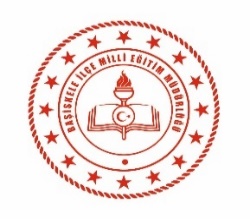 BAŞİSKELE
.: BAŞİSKELE  İLÇE   MİLLİ EĞİTİM MÜDÜRLÜĞÜ :.
ORTAÖĞRETİM TAŞIMALI EĞİTİM BİLGİLERİ  2019-2020
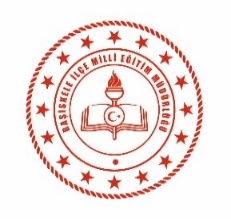 BAŞİSKELE
.: BAŞİSKELE  İLÇE   MİLLİ EĞİTİM MÜDÜRLÜĞÜ :.
ÖZEL EĞİTİM TAŞIMALI EĞİTİM BİLGİLERİ  2019- 2020
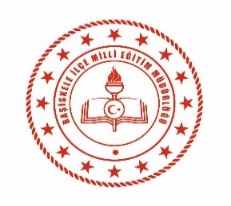 BAŞİSKELE
.: BAŞİSKELE  İLÇE   MİLLİ EĞİTİM MÜDÜRLÜĞÜ :.
BAŞİSKELE İLÇESİNDEYAPIMI DEVAM EDEN, SÖZLEŞME, İHALE VEYA PROJE AŞAMASINDA OLAN EĞİTİM YAPILARI İCMALİ
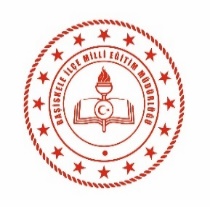 BAŞİSKELE
.: BAŞİSKELE İLÇE   MİLLİ EĞİTİM MÜDÜRLÜĞÜ :.
BAŞİSKELE İLÇESİ 
EKİM 2016 TARİHİ  İTİBARİ İLE  YAPIMI DEVAM EDEN, SÖZLEŞME, 
İHALE ve PROJE AŞAMASINDA OLAN EĞİTİM YAPILARI
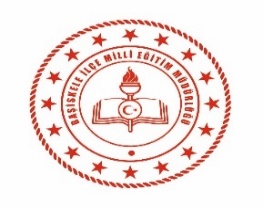 BAŞİSKELE
.: BAŞİSKELE İLÇE   MİLLİ EĞİTİM MÜDÜRLÜĞÜ :.
BAŞİSKELE İLÇE MİLLİ EĞİTİM MÜDÜRLÜĞÜ2019 YILI LİSELERE GİRİŞ SINAVI NET SAYILARI
BAŞİSKELE İLÇE MİLLİ EĞİTİM MÜDÜRLÜĞÜ  YKS TÜRKİYE İLÇE NET SAYILARI
TYT (Temel Yeterlilik Testi)
BAŞİSKELE İLÇE MİLLİ EĞİTİM MÜDÜRLÜĞÜ  YKS TÜRKİYE İLÇE NET SAYILARI
AYT (Alan Yeterlilik Testi)
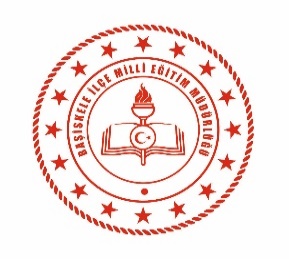 T.C.
BAŞİSKELE KAYMAKAMLIĞI
İLÇE MİLLİ EĞİTİM MÜDÜRLÜĞÜ
                          TEŞEKKÜR EDERİZ
.: TEMMUZ 2020 :.